Classification of virechaka dravya
A) Based on mode of action
1अनुलोमन:-





The drug which move the mala downwards after digesting them and breaking their Bandha are known as anuloman ex:  Haritaki
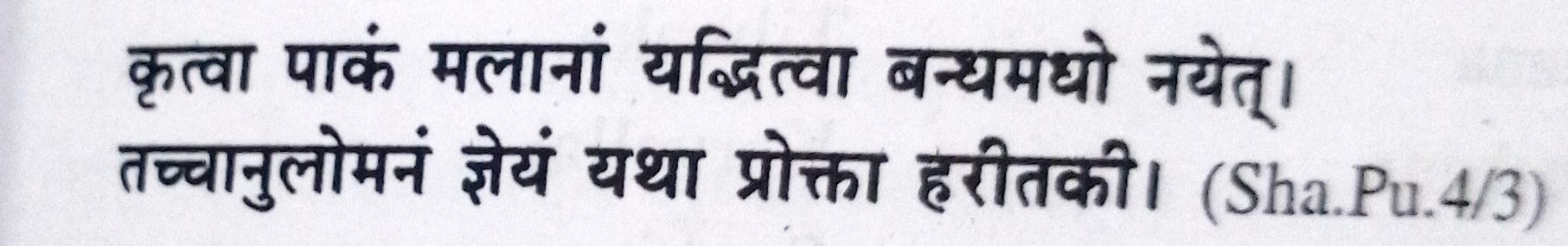 2) स्त्रांसन



The drug which expel the system Malas (Malas adhere to the lumen of intestine) without digesting  
Ex:Aragwadha
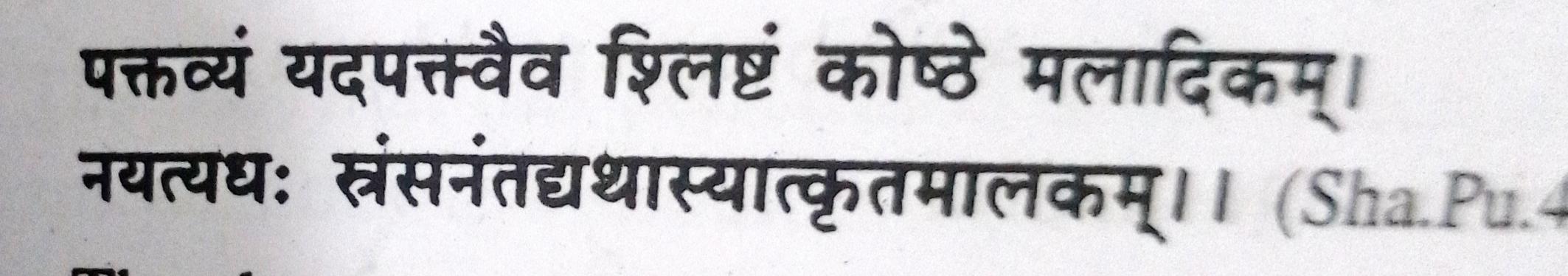 3) भेदन:-






The drug which disintegrated the abaddha or  baddha or pindit form of Malas  and then evacuatingthrough adhogMarg 
Ex: Kutuki
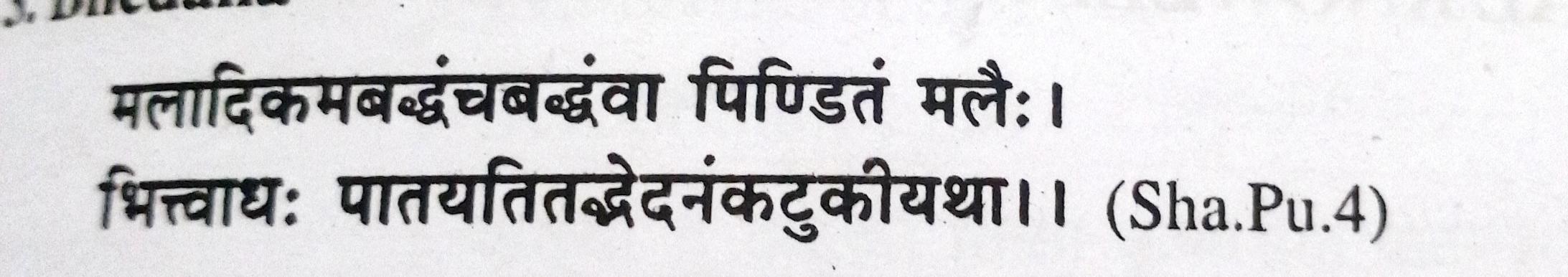 4)Rechana:-



The drugs which elements for co and upper malhot by making them in dravya form through adho marga
Ex:Trivrutta
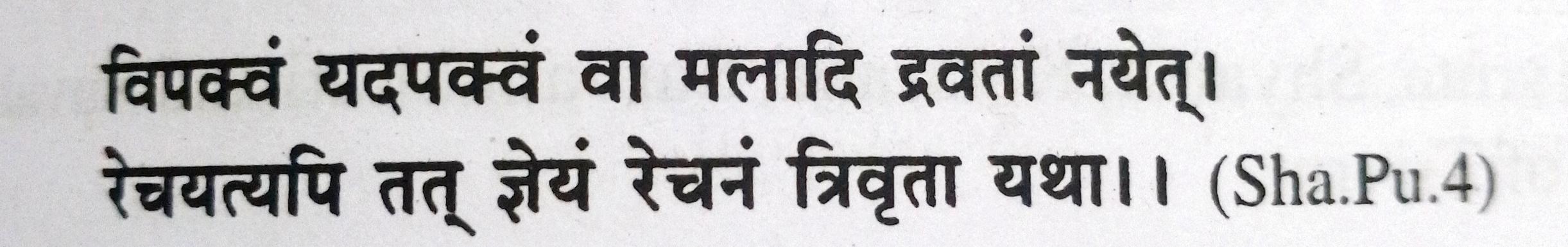 B) Based on Dosha Vata     Snigdha,Ushna, LavanaPitta.    Kashaya MadhuraKapha   Katu
C) Depending  on the intensity
1. Mrudu virechaka dravya
2.Madhyama virechaka dravya
3. Teekshna  virechaka dravya
D) Based on origin and utility parts
1) Animal origin –ksheera Mastu Takra Mutra( As.sa su14/3)
2) Plant origin –
a)Moolini virechana dravya (cha.su.1/77-79)
b)Phalini virechana dravya (cha.su.1/81-83)
c)Ksheerini virechana dravya (cha.su.1/115)
d)Twak (cha.su 1/117)
E) Virechana Agra dravya
Mrudu virechana.   Aragwadha
Tikshna virechana. Snuhi
Sukh virechana.      Trivrutta
Bhedana and Anuloman. Amlavetasa
Anuloman      Hingu
Sramsana   yaavshuka
Virechana Drugs been replaced at top most position in their respective cadres(Su.su.44/1-2)
Mula virechana    : Shyama Trivrutta
Phala virechana:    Haritaki
Twak virechana   :  Tilwaka
Swarasa virechana:  Karvellaka
Dugdha virechana :  Snuhi
Virechanopaga Dravya1. Draksha2. Kashmarya3.Parushaka4. Abhaya5. Amalaka6. Bibhitaka7. Kubala8. Badara 9. Karkandhu 10. Peelu